TRUE FASTINGISAIAH 58:6-9 Cartoon and scripture resource
www.caritas.org.au/CST
Last updated February 2018
to loose the
     chains of injustice
and untie the cords of the yoke,
Is not this the kind of fasting I have chosen:
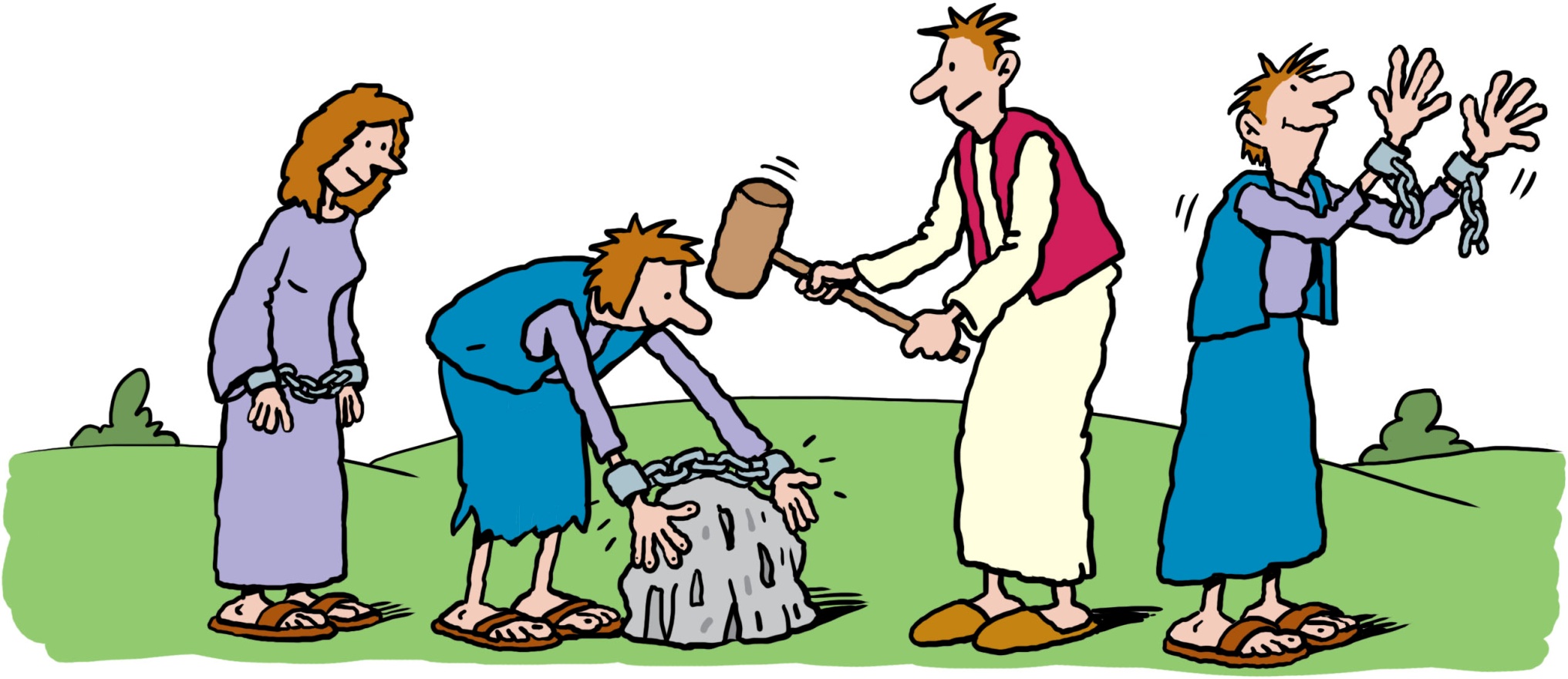 to set the oppressed free and break every yoke?
Is it not to
share your food
with the
hungry?
Is not this the kind of fasting I have chosen:
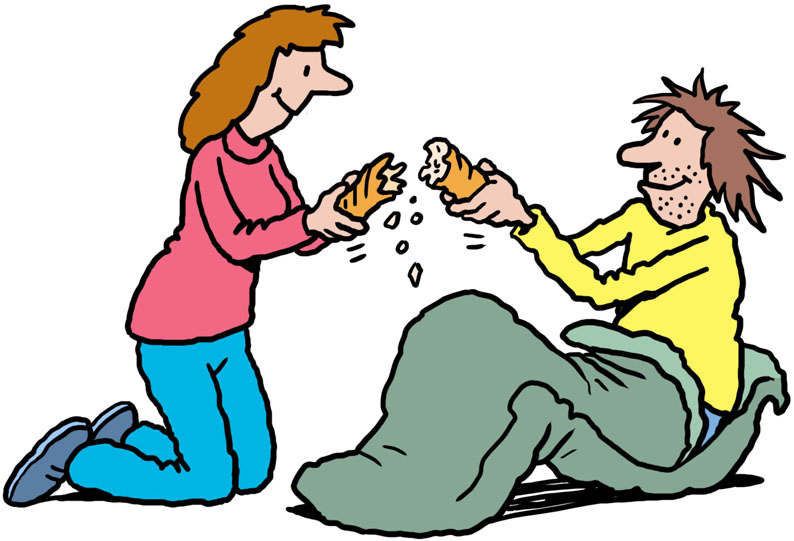 and to provide the poor wanderer
shelter,
with
Is not this the kind of fasting I have chosen:
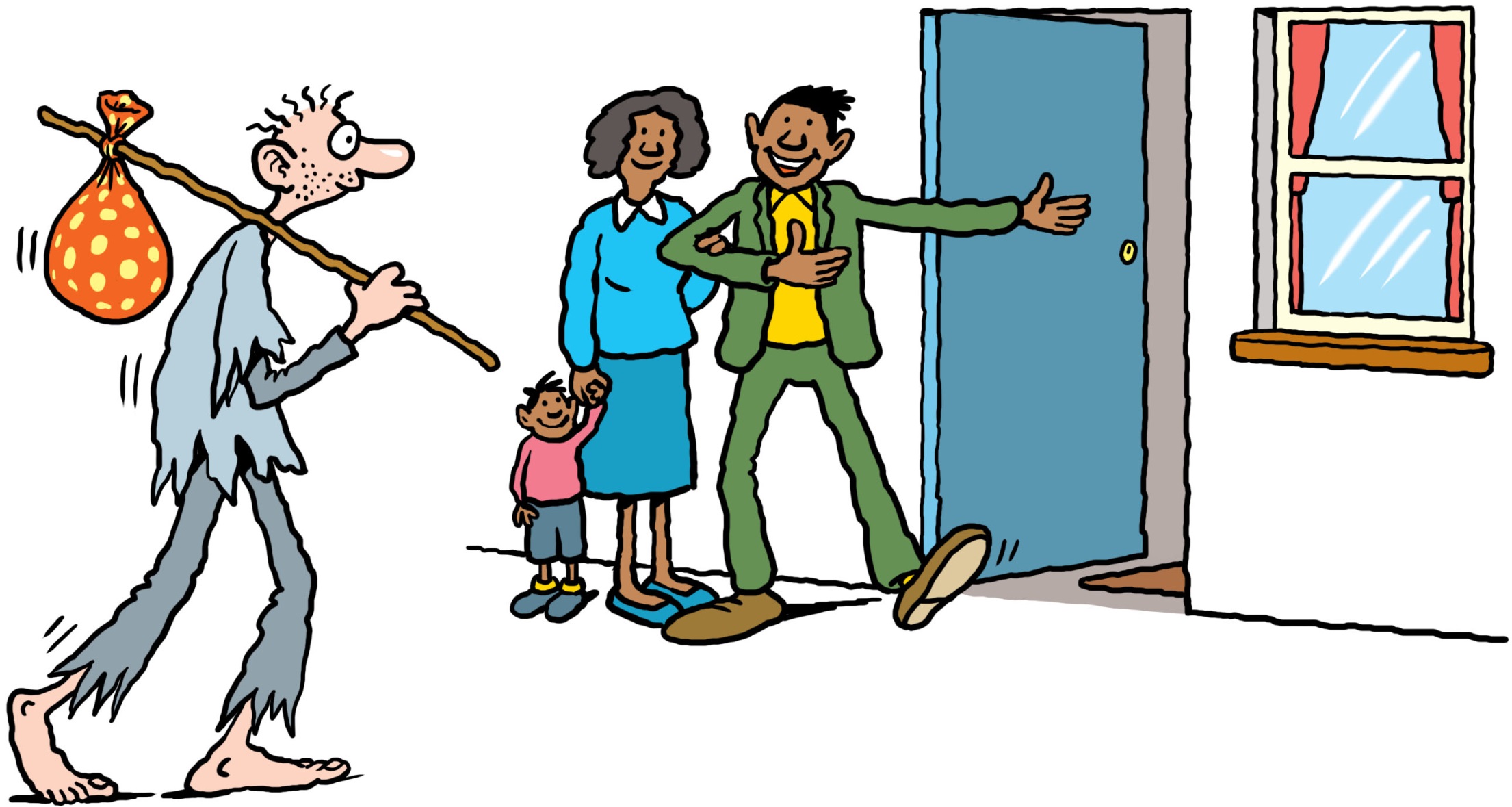 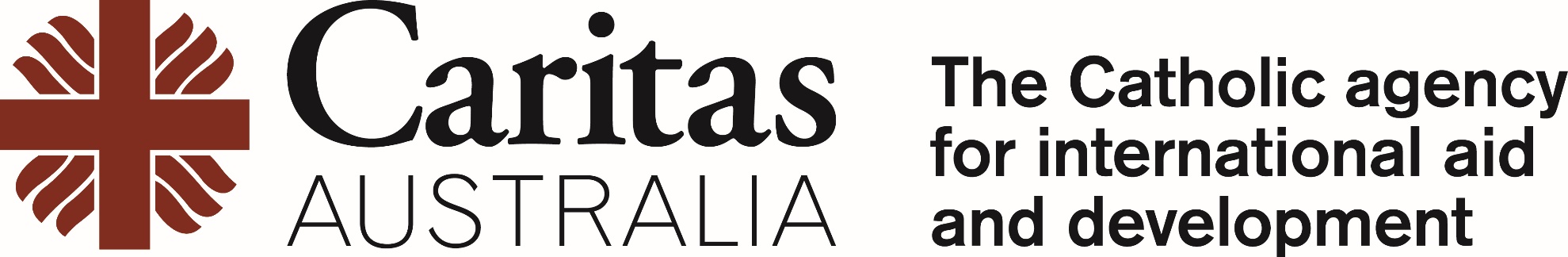 when you see the naked
to
clothe him,
Is not this the kind of fasting I have chosen:
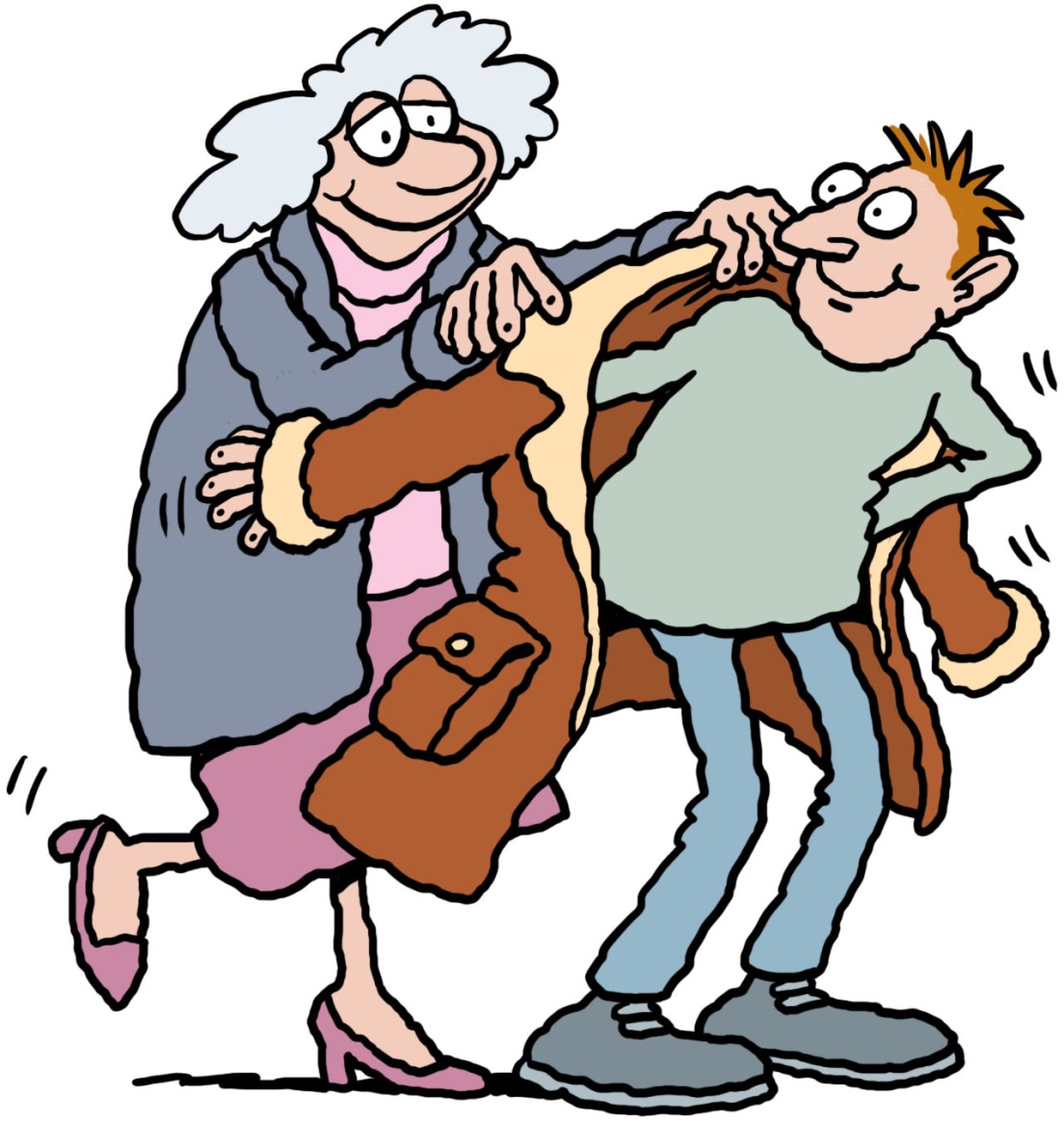 and not to
turn away
from
your own 
flesh and blood?
Is not this the kind of fasting I have chosen:
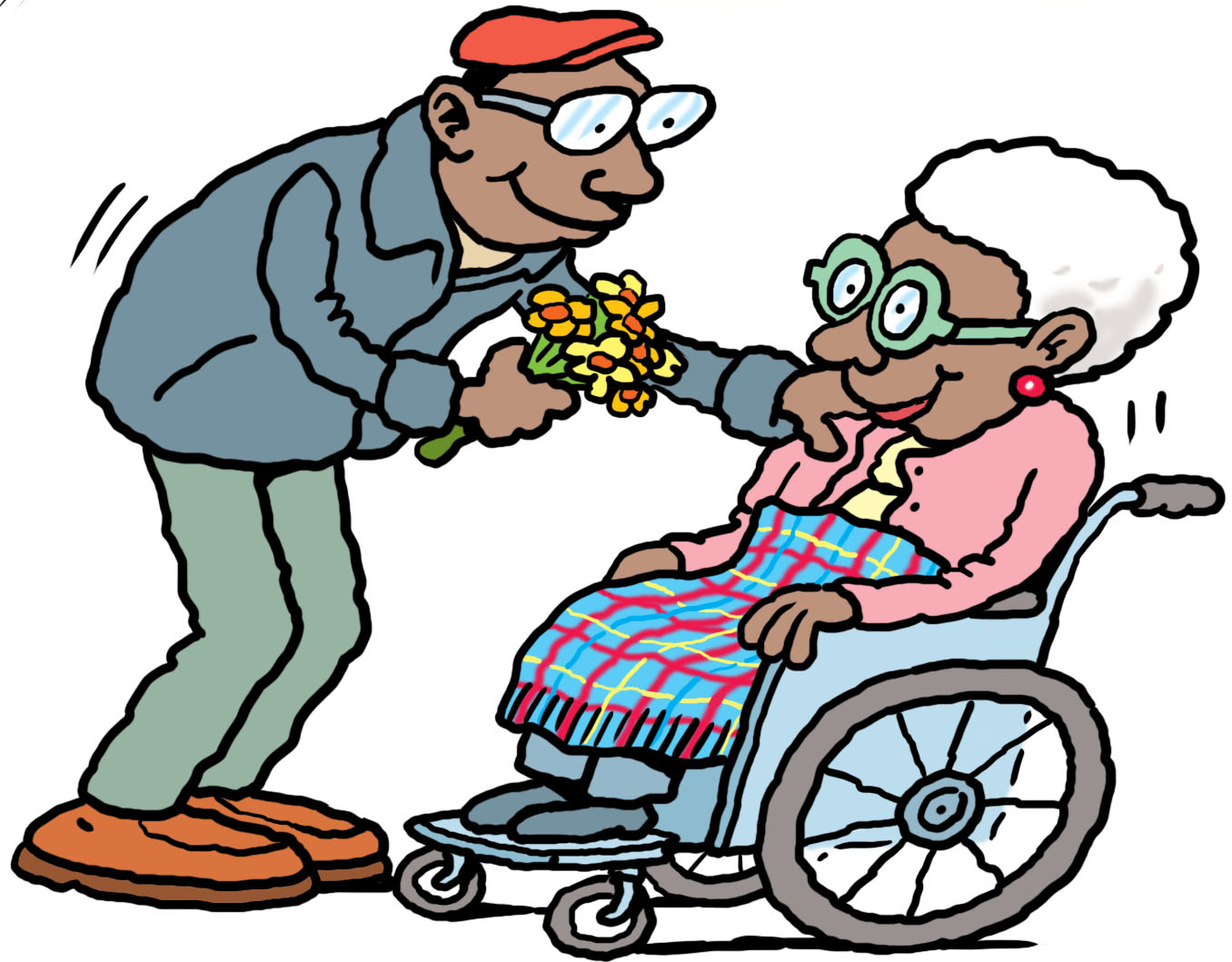 Then you will call,
you will 
cry for help and
the Lord
and
he will say,
will answer;
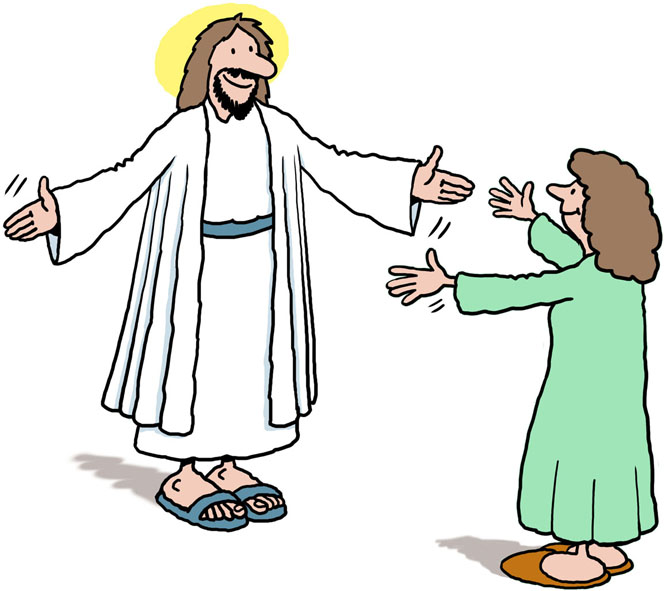 “Here I am”
Then your light will break forth 
like the dawn,
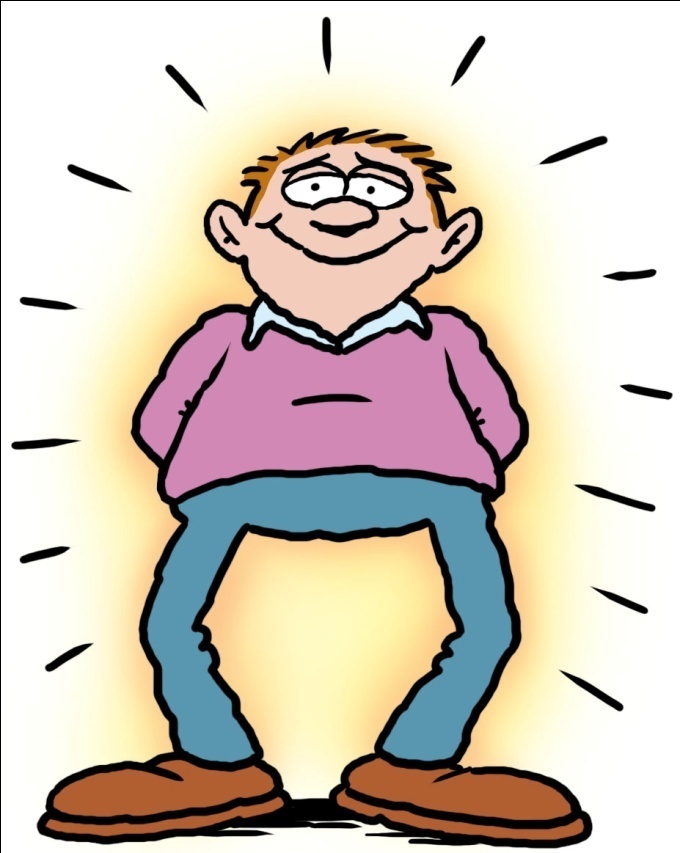 and your healing will quickly appear;
then
 your righteousness 
   will go before you
and the glory 
of the 
Lord 
will be your rear guard.
For more information 
Please see our learning experiences for Lower, Middle and Upper Primary on the Catholic Social Teaching principal ‘Preferential option for the Poor’.
https://www.caritas.org.au/learn/cst/preferential-option-for-the-poor 

Acknowledgements
Cartoons adapted with permission from a resource produced by CAFOD (Caritas England and Wales).
Illustrations by Ellis Nadler